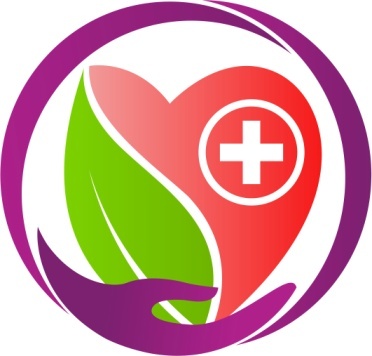 Факторы риска болезней системы кровообращения
Подготовила врач по медицинской профилактике Милюкова И.Н.
ГБУЗ «ООЦМП» 
2015 год
От чего зависит здоровье человека?
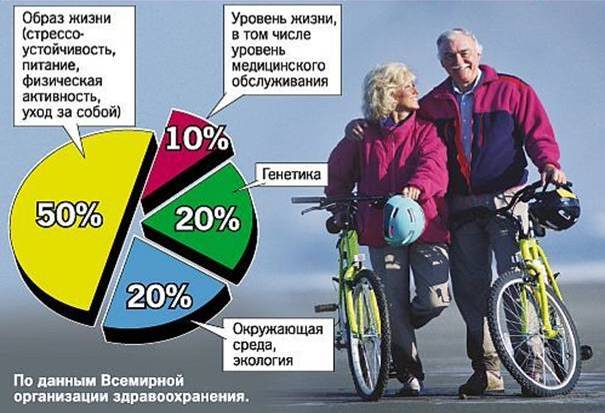 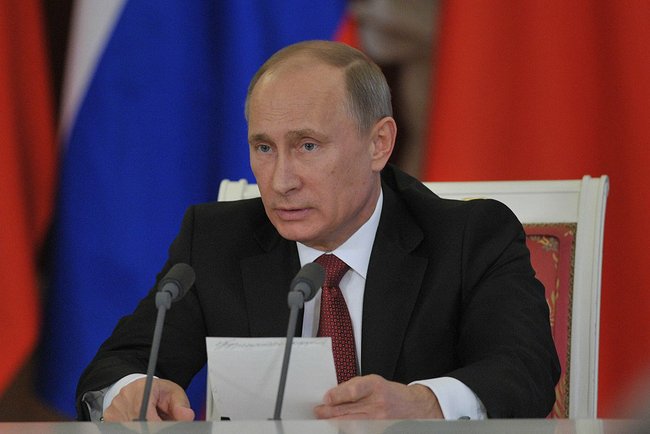 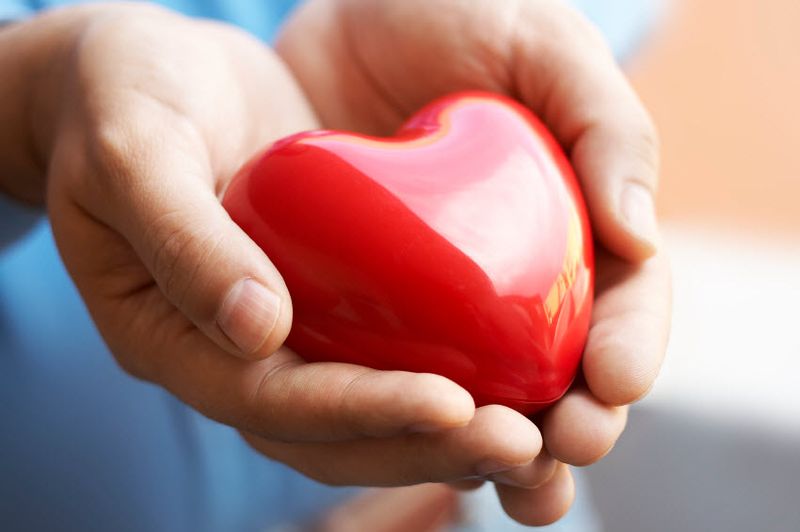 «…2015 год – национальный год борьбы с сердечно-сосудистыми заболеваниями»
Из Послания Президента России 
Путина В.В. Федеральному собранию
 от 04 декабря 2014 года
Факторы риска
Пол

Возраст

Наследственность
АД

Ожирение

Сахарный диабет

Дислипидемия
Курение
Нерациональное питание
Стресс
Гиподинамия
Потребление алкоголя
Неизменяемые
Изменяемые
[Speaker Notes: Однозначных причин развития болезней системы кровообращения не существует, однако установлены предрасполагающие факторы. Их принято называть ФАКТОРАМИ РИСКА. 
Самые опасные из них: повышенный уровень холестерина в крови, повышенное артериальное давление и курение.
За ними следуют сахарный диабет/повышенный уровень глюкозы в крови и избыточная масса тела - ожирение. Действие одного фактора усиливает действие другого, поэтому особенно опасно их сочетание. 
Существуют факторы риска, на которые мы не можем повлиять. 
Их называют неизменяемыми  факторами риска. К ним относятся:
	● возраст
	● пол
	● наследственная предрасположенность]
Влияние факторов риска на развитияболезней системы кровообращения
Самые значимые факторы риска болезней системы кровообращения
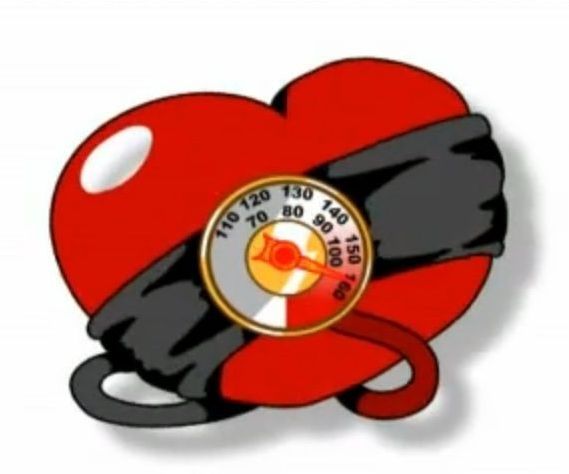 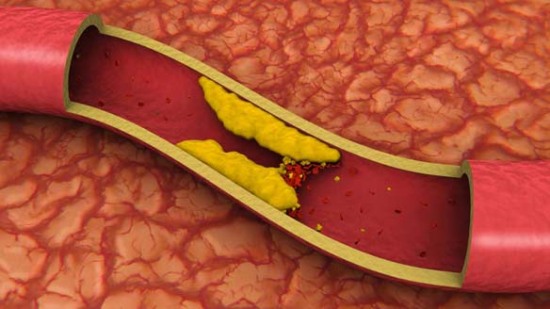 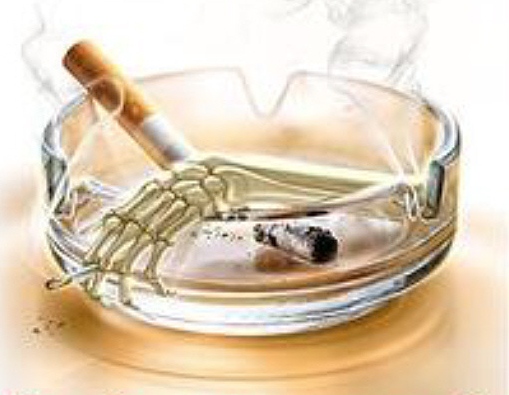 При сокращении сердца кровь выталкивается в сосуды, по которым продвигается к тканям организма.
Артериальное (кровяное) давление – это сила, с которой поток крови давит на сосуды
[Speaker Notes: Во время сокращения сердца (систолы) развивается максимальное давление в артериях – систолическое, во время расслабления сердца (диастолы) давление уменьшается, что соответствует диастолическому давлению.
Артериальное давление подвержено колебаниям даже в норме у здорового человека. Оно снижается в покое, во время сна, резко повышается в утренние часы, а также повышается при волнении, физической и других нагрузках, при курении.
У здорового человека эти факторы приводят только к кратковременным и незначительным колебаниям артериального давления, которое быстро возвращается к исходному уровню. У больных артериальной гипертонией наблюдаются резкие колебания АД.]
Нормальные цифры артериального давления
120/80 мм.рт.ст.
Наиболее частые жалобы при повышении АД
Головные боли пульсирующего характера в затылочной области
   ü  возникают утром, при пробуждении 
   ü  связаны с эмоциональным напряжением 
  ü  усиливаются к концу рабочего дня. 

Головокружения
Мелькание мушек перед глазами
Плохой сон
Раздражительность
Нарушения зрения
Боли в области сердца
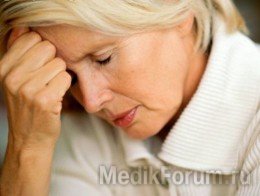 Необходимо запомнить!Не надо полагаться только на собственные ощущения!Повышение АД не всегда сопровождается плохим самочувствием!
Незнание о наличии гипертонии не спасает от осложнений !
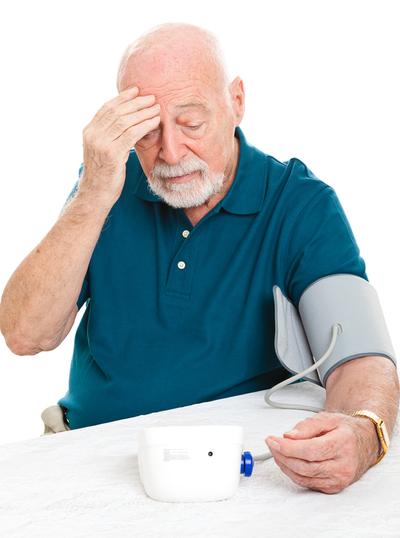 АДЕКВАТНЫЙ КОНТРОЛЬ АД
[Speaker Notes: Если Вы перенесли инфаркт миокарда, страдаете стенокардией, перемежающейся хромотой, то необходимо стремиться к более низкому уровню АД - ниже 130/80 мм рт.ст.]
Атеросклеротическое поражение сосудов
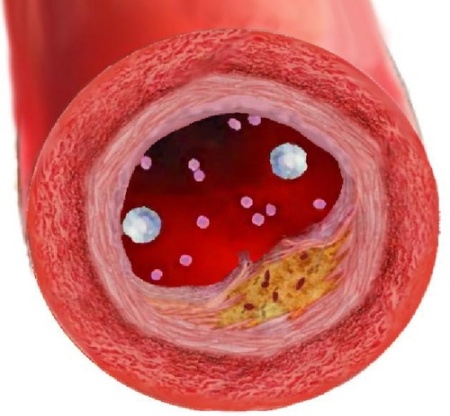 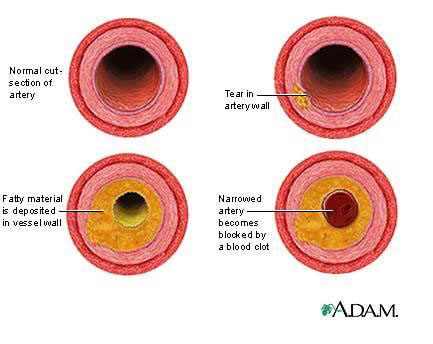 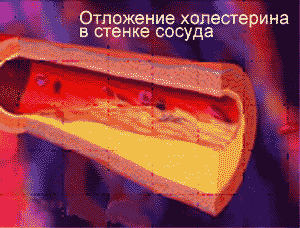 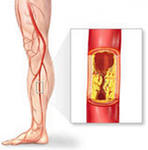 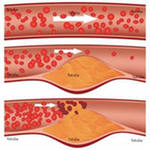 [Speaker Notes: Холестерин - жироподобное вещество, которое жизненно необходимо человеку. Он входит в состав мембран всех клеток организма, много холестерина в нервной ткани, из холестерина образуются желчные кислоты, необходимые для пищеварения, и стероидные гормоны.
На все эти нужды в организме (в печени) образуется холестерина более чем достаточно. Но человек потребляет его еще и с пищей, и часто в избыточном количестве. В основном, источником холестерина служат жирные животные продукты. Если их много в рационе питания, а не содержащих холестерин растительных масел, зерновых, овощей и фруктов - мало, то содержание холестерина в крови увеличивается, и он из необходимого организму друга превращается в смертельного врага.]
Поражение органов-мишеней
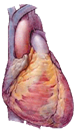 Ишемическая болезнь сердца
Инфаркт миокарда
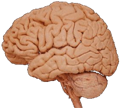 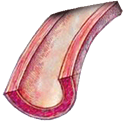 Атеросклероз
Инсульт
Смерть
Нарушение мозгового кровообращения
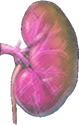 Нарушение функции почек
Почечная
 недостаточность
Какие показатели в крови определяют риск заболеть БСК
Липидный профиль (липидограмма)
       
 Общий холестерин
   Триглицериды
      ХС-ЛВП 
      ХС-ЛНП
„Чем ниже, тем лучше“
«Плохой» холестерин – ХС ЛНП :


в норме менее 3 ммоль/л!
[Speaker Notes: Не весь холестерин крови одинаково опасен: иногда говорят о «хорошем» и «плохом» холестерине. Но холестерин как вещество весь одинаков, просто находится в крови в разных сферических частицах - комплексах с другими жировыми и белковыми молекулами - их называют ЛИПОПРОТЕИНАМИ. Одни из них - липопротеины низких плотностей несут холестерин с кровью в периферические ткани из печени, где он синтезируется. Если этих частиц образуется слишком много или нарушен их распад, в крови накапливается много холестерина, он откладывается в стенках кровеносных сосудов, а вокруг его отложений разрастается соединительная  (рубцовая) ткань. Так образуется АТЕРОСКЛЕРОТИЧЕСКАЯ БЛЯШКА, сужающая просвет сосуда и затрудняющая ток крови. И вот тогда холестерин в составе липоротеинов низких плотностей можно назвать «плохим».
Атеросклеротические бляшки бывают разные. Самые злокачественные, - с большим холестериновым ядром и тонкой шапочкой из соединительной ткани, - называют нестабильными. Такая бляшка легко разрывается, вскрывается как нарыв в просвет сосуда. В ответ на это организм старается закрыть образовавшееся повреждение тромбом. Зачастую тромб не может остановиться в своем росте и закрывает, как пробка, весь просвет сосуда. Ток крови останавливается, а ткань органа без снабжения кислородом и питательными веществами отмирает. Если это происходит в сердце - развивается инфаркт миокарда, если в мозге - мозговой инсульт. Как видно из вышеизложенного, началу таких опасных заболеваний дает повышенный уровень холестерина, который находится в липопротеинах низкой плотности. Именно поэтому он и называется «плохим». В развернутом лабораторном анализе липидов (жиров и жироподобных веществ) крови этот показатель обозначается сокращенно - ХС ЛНП]
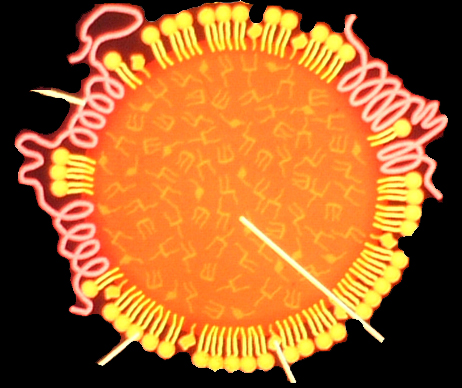 «Хороший»  холестерин 
– ХС ЛВП
”
ХС-ЛВП в норме более 1 ммоль/л
[Speaker Notes: Но в крови находятся и другие - «хорошие» липидно-белковые комплексы. Их называют липопротеины высокой плотности (ЛВП). ЛВП захватывают и удаляют холестерин из мест его накопления в стенках кровеносных сосудов. «Очищая» сосуды от избытка холестерина, ЛВП не дают образоваться атеросклеротическим бляшкам.]
КОНТРОЛЬ УРОВНЯ ХОЛЕСТЕРИНА И ЛИПИДОГРАММЫ
Общий холестерин - < 4,5 ммоль/л;
ХС ЛНП - < 2,6 ммоль/л;
ХС ЛВП - >1,0 ммоль/л;
Триглицериды - < 1,7 ммоль/л
[Speaker Notes: Чем выше содержание в крови ХС ЛНП (холестерина в «плохих» комплексах) и чем ниже уровень ХС ЛВП (холестерина в «хороших» комплексах), тем быстрее разовьется атеросклероз.
Кардиологи всего мира придерживаются мнения, что каждый человек старше 20 лет должен знать свой уровень холестерина. Причем необходимо сделать анализ крови на «хороший» и «плохой» холестерин, т.е. развернутый анализ на липиды.
Итак, если холестерин повышен - он опасен, как фактор, способствующий развитию атеросклероза и тяжелых  болезней системы кровообращения.]
Почему курение опасно?
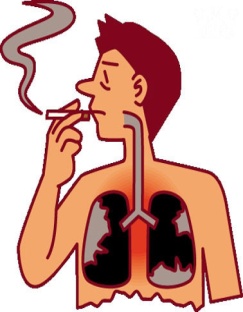 канцерогены
Нитрозамины
Тромбообразование
атеросклероз
Никотин
канцерогены
Смолы
Тяжелые металлы
канцерогены
Хроническая гипоксия
Окись углерода (СО)
[Speaker Notes: Курящим считается человек, который выкуривает одну и более сигареты в день.
Курение:
● повышает уровень артериального давления и холестерина
● увеличивает риск инфаркта миокарда, ишемического инсульта, атеросклероза периферических сосудов, внезапной смерти, многократно увеличивает риск бронхолегочных и многих онкологических заболеваний
● повышает риск импотенции у мужчин и нарушений репродуктивного здоровья
● сокращает продолжительность жизни (в среднем на 7 лет)
Уменьшение числа сигарет, курение «легких» сигарет, трубки, кальяна и другие формы потребления табака не снижают риски!]
Болезни системы кровообращения встречаются у заядлых курильщиков в 4 раза чаще, чем рак легких.
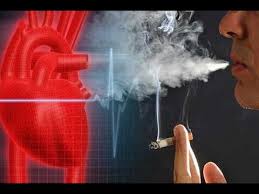 [Speaker Notes: Во-первых, курение стимулирует выброс адреналина, и потребность сердечной мышцы в кислороде сразу резко повышается. Если коронарные артерии здоровы, то они смогут обеспечить нужный приток крови и эта потребность будет удовлетворена, но у курильщика «со стажем» они редко бывают здоровыми. Во-вторых, никотин (который только сначала попадает в легкие, а потом, как и все другие вещества, — в кровь) повышает способность крови к свертыванию, что приводит к образованию тромбов в сосудах. А это уже является непосредственной причиной инфаркта. В-третьих, курение гораздо резче, чем можно было бы предположить, повышает уровень холестерина в крови. В этом смысле с никотином не может сравниться ни один продукт, даже очень богатый холестерином . Поэтому у курильщика опасность инфаркта возрастает в несколько раз.]
Никотиновая гипертония
Вдыхаемый курильщиком никотин провоцирует выброс адреналина, который заставляет сжиматься мышечные стенки артерий.
[Speaker Notes: Никотиновая гипертония. Под воздействием сигаретного дыма кровеносные сосуды сжимаются, и сердце вынуждено работать с усиленной нагрузкой. 
Давление повышается каждый раз во время выкуривания сигареты. Даже если человек не страдает гипертонией и не имеет проблем со скачками давления, подъем все равно наблюдается.]
Курение повреждает сердце
Окись углерода блокирует доставку кислорода к сердечной мышце.
[Speaker Notes: Особенно подвержены риску возникновения сердечно-сосудистых заболеваний курящие женщины. По сравнению с мужчинами он втрое выше, поскольку женский организм более чувствителен к воздействию никотина.
Никотин – это яд, который раздражает рецепторы сосудов, вызывая спазмы и способствуя образованию атеросклеротических бляшек. Но никотин – не единственное ядовитое вещество табака. И возникновение спазмов – далеко не единственное его воздействие на сердце и сосуды человека. 
Доставка кислорода к сердечной мышце вследствие курения резко нарушается из-за блокирования гемоглобина крови окисью углерода из табачного дыма. Это приводит к серьезным поражениям сердца и сосудов.]
Атеросклероз и ишемическая болезнь сердца
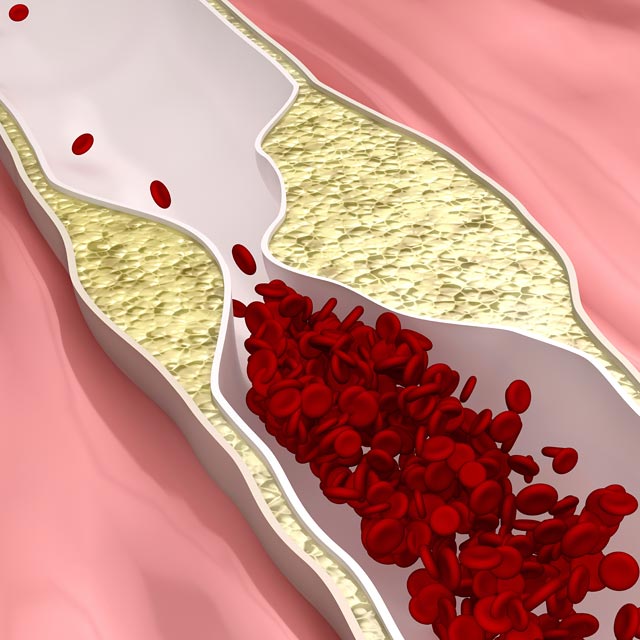 Выделяющийся при курении оксид углерода повышает содержание холестерина в крови
[Speaker Notes: . Среди наиболее ядовитых для организма веществ, поступающих вместе с табачным дымом, выделяется оксид углерода. Он значительно повышает содержание холестерина в крови и вызывает развитие атеросклероза. Кроме того, химические вещества, содержащиеся в сигаретном дыме, попадая в кровь, повреждают стенку сосудов, способствуя возникновению атеросклеротических бляшек. Доказано, что степень поражения стенок артерий атеросклерозом у курящих в два-три раза выше, чем у некурящих.]
Инфаркт миокарда
[Speaker Notes: . У курильщика риск инфаркта миокарда в 4-5 раз выше, чем у некурящего. Однако если у него повышенный уровень холестерина в крови и высокое артериальное давление, риск развития сердечного приступа возрастает в 8 раз!
 Оксид углерода препятствует переносу кислорода из крови в ткани, в том числе и к сердцу. А так как курение приводит к сужению сосудов, то транспортировка крови становится еще более затруднительной. Если к этому прибавить еще и то, что вдыхаемые ядовитые вещества табачного дыма увеличивают свертываемость крови, провоцируя тем самым образование тромбов, риск возникновения инфаркта миокарда возрастает в разы. 
Примечательно, что величина образовывающихся под воздействием табачного дыма тромбов напрямую зависит от того, сколько времени прошло от последнего курения. 
 В связи с этим частота курения напрямую связана с возникновением инфаркта. Также риски зависят и от возраста курильщика. Доказано, что у молодых инфаркт миокарда вследствие курения возникает чаще, чем у старших, что объясняется, прежде всего, ранним началом курения. Больше всего подвержены риску в этом плане люди до 40 лет. Риск смерти в молодом возрасте у курильщиков гораздо выше, чем у некурящих. Мужчины в возрасте до 45 лет, выкуривающие более 25 сигарет в день, в 10-15 раз чаще умирают от острых сердечных приступов, чем некурящие мужчины того же возраста.]
Пассивное курение и сердце
[Speaker Notes: Курение действует на сосуды: повреждает, изнашивает, сужает и закупоривает. 
Причем все это касается не только активного, но и пассивного курения.
Риск сердечных приступов и смерти на 91% выше для тех, кто регулярно находится среди курящих, и на 58% для тех, кто время от времени проводит время среди курящих.
Уровень смертности от сердечных заболеваний в семье, где курит один из супругов, на 20% выше.]
[Speaker Notes: Многие курильщики думают, что бросив курить, они уже не исправят ситуацию, потому как имеют слишком большой стаж. Однако это неверно. 
Если человек прекращает курить, все эти дополнительные риски начинают снижаться и через 5 лет сводятся к единице: то есть риск ИБС и инфаркта становится таким, как если бы человек не курил никогда.]
Употребление алкоголя
Вы сможете на этом остановиться?
[Speaker Notes: Эксперты ВОЗ определили безопасные суточные дозы алкоголя в пересчете на этанол. 25 мл для мужчин и 12 мл для женщин.]
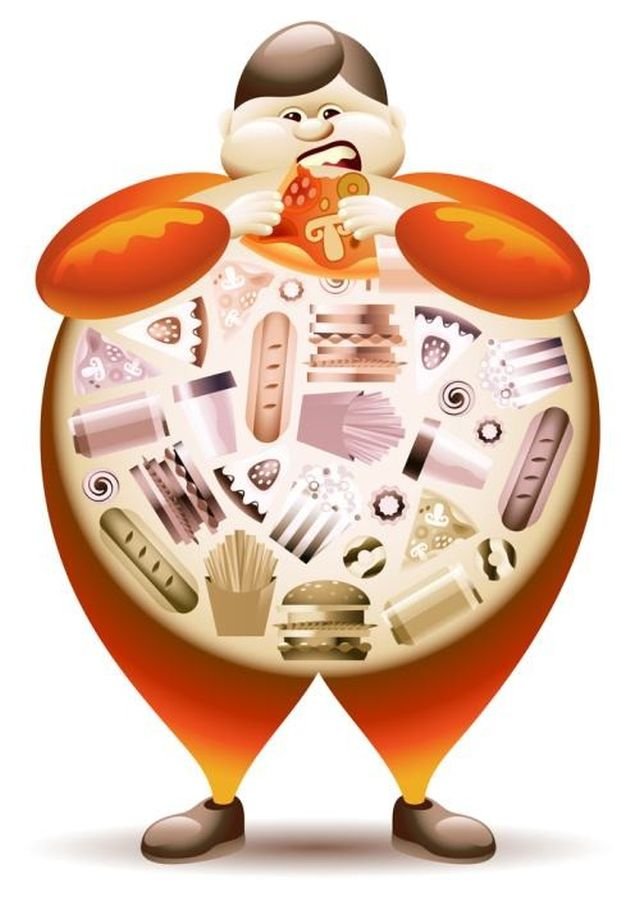 Болезни системы кровообращения
Ожирение
Сахарный диабет
Онкологические
Нарушения питания  30-50%                причин заболеваний
[Speaker Notes: Наиболее часто встречающиеся формы нездорового питания – это 
избыточное потребление насыщенных жиров, транс-жиров, легкоусвояемых 
углеводов и соли, недостаточное потребление фруктов, овощей, рыбы. 
Нездоровое питание повышает риск развития большого числа заболеваний 
и в первую очередь – ожирения, гипертонии, сахарного диабета, инфаркта 
миокарда, инсульта, онкологических болезней.]
Что такое гиподинамия?
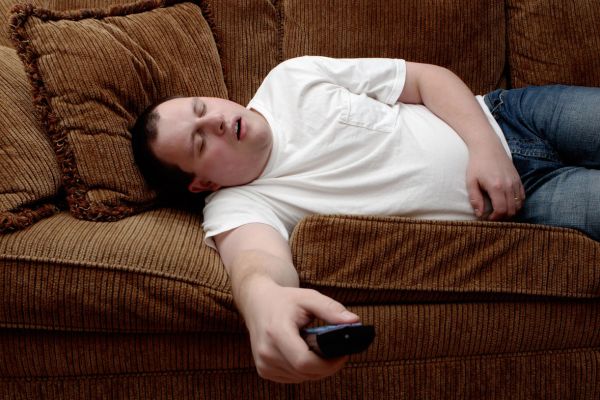 [Speaker Notes: Если физическая активность (ходьба, работа по дому и прочее) занимает менее 30 мин в день, то у Вас низкий уровень физической активности.]
Интенсивность физических упражнений в зависимости от возраста
[Speaker Notes: Частота пульса должна достигать 65-70% от той, которая достигается при максимальной нагрузке для данного возраста. Максимальную частоту пульса для конкретного человека можно рассчитать по формуле: 220-возраст в годах. Например, для практически здорового человека 50 лет максимальная частота пульса составляет 220-50=170 ударов в минуту, а частота пульса, которую рекомендуется достичь при тренировке, составляет 110-120 ударов в минуту.]
Связь тревожно-депрессивных расстройств с болезнями системы кровообращения
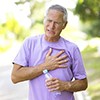 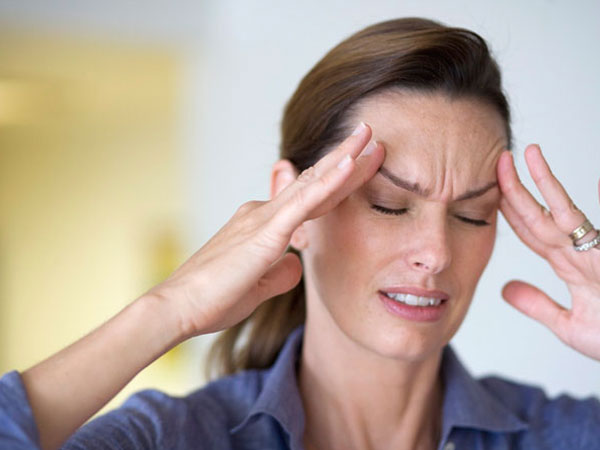 Стресс, тревожные и депрессивные состояния более чем в 2 раза увеличивают риск осложнений и смерти от болезней системы кровообращения.
[Speaker Notes: Артериальная гипертензия – 28 %
Ишемическая болезнь сердца – 31 %
Хроническая сердечная недостаточность - 38 %
Тревожные и депрессивные состояния встречаются у 50 % больных БСК
Смертность от инфаркта миокарда в 3 раза выше при наличии сопутствующей депрессии

Стресс, тревожные и депрессивные состояния более чем в 2 раза увеличивают риск осложнений и смерти от болезней системы кровообращения.]
Изменение образа жизни в целом снижает риск смерти от 44%  до  60%
Снижение смертности
Рекомендации
45%
Изменения  в питании
Прекращение 
курения
35%
Физическая
активность
25%
Благодарю за внимание!
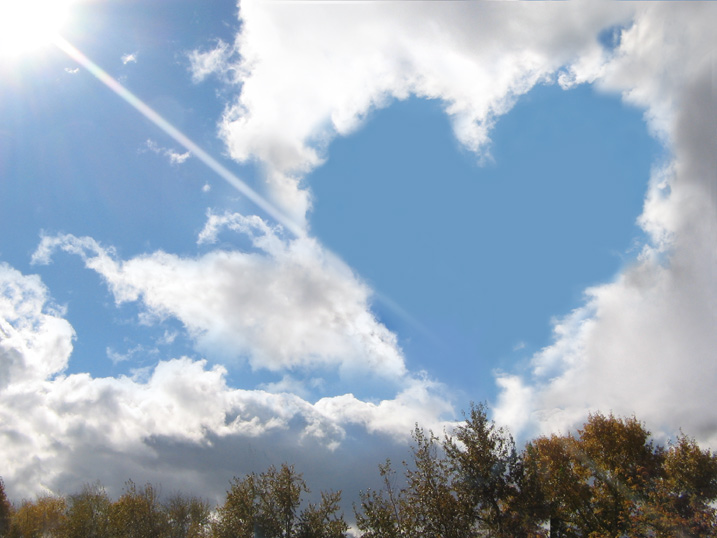